Figure 7. The Amazon Elastic MapReduce (EMR) Service Remains One of the Most Popular Utility Compute Cloud Versions of ...
Public Opin Q, Volume 79, Issue 4, Winter 2015, Pages 839–880, https://doi.org/10.1093/poq/nfv039
The content of this slide may be subject to copyright: please see the slide notes for details.
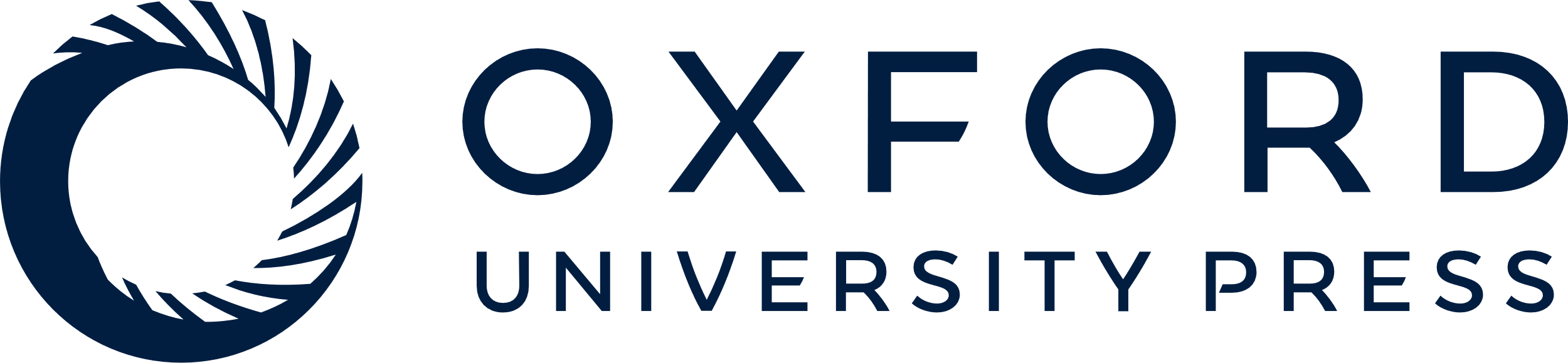 [Speaker Notes: Figure 7. The Amazon Elastic MapReduce (EMR) Service Remains One of the Most Popular Utility Compute Cloud Versions of Hadoop (graph created by Abe Usher).


Unless provided in the caption above, the following copyright applies to the content of this slide: © The Author 2015. Published by Oxford University Press on behalf of the American Association for Public Opinion Research. All rights reserved. For permissions, please e-mail: journals.permissions@oup.com]